Advocacy et bibliothèque Session 1 : enjeux, définitions et histoire
Raphaëlle Bats
2023
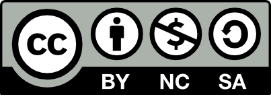 Bonjour !
Dr. Raphaëlle Bats
Co-resp Urfist de Bordeaux
Université de Bordeaux
Centre Emile Durkheim

Membre de 
IAP - IFLA, 
ELSIA-EG – EBLIDA
WG Citizen Science - LIBER

Contact
rbats.pro@gmail.com
Twitter : @knitandb
CC BY NC SA - Raphaëlle Bats
2
Préalables et plan
De quoi allons-nous parler ?
CC BY NC SA - Raphaëlle Bats
3
Préalable
Focus sur les bibliothèques

Bibliothèques = BU, BM, Bib scolaires, centres de documentation publics ou associatifs

Archives, centres de documentation privés = pas de focus sur ces institutions, mais parallèles à faire.

Votre participation !
CC BY NC SA - Raphaëlle Bats
4
Programme de la session 1
Contexte : des bibliothèques indispensables ?
Définitions
Toute petite histoire de l’advocacy en bibliothèque
CC BY NC SA - Raphaëlle Bats
5
Contexte
Des bibliothèques indispensables ?
CC BY NC SA - Raphaëlle Bats
6
BRAINSTORMING
Les bibliothèques sont-elles essentielles ? 

Donnez des exemples du caractère essentiel / indispensable / utile de la bibliothèque.
CC BY NC SA - Raphaëlle Bats
7
BRAINSTORMING
Vraiment ? Les bibliothèques sont essentielles ? 

Prouvez-le moi ?

Quels arguments et quels types d’arguments pouvez-vous donner ?

Comment rendre ces arguments convaincants ?
CC BY NC SA - Raphaëlle Bats
8
DE la conviction à la  diffusion
Connaissez-vous des campagnes de promotion de la bibliothèque pendant le covid ?

ADBU : 
Les BU n’ont jamais cessé d’accueillir des étudiants : https://adbu.fr/actualites/communique-les-bu-nont-jamais-cesse-daccueillir-les-etudiants
Campagne ABF
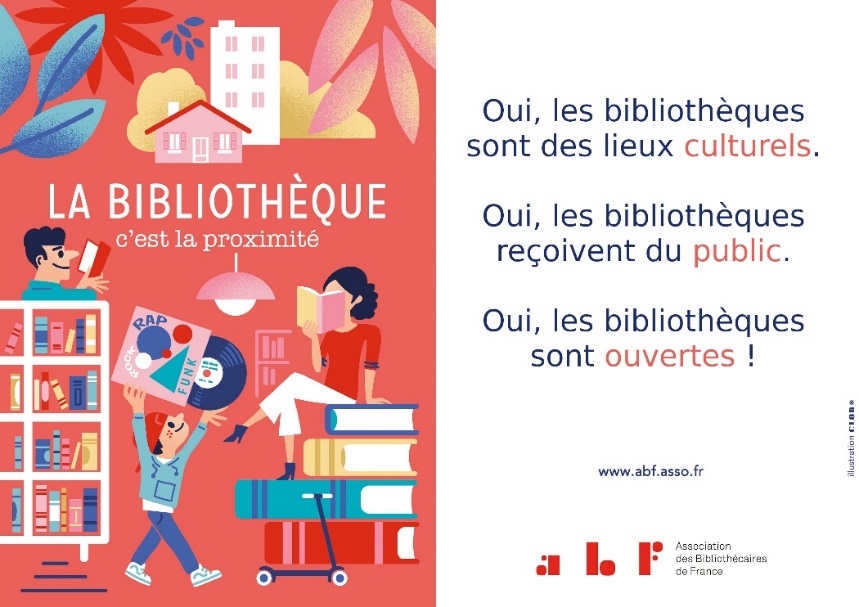 CC BY NC SA - Raphaëlle Bats
9
Définitions
Advocacy ? Plaidoyer ?
CC BY NC SA - Raphaëlle Bats
10
BRAINSTORMING
Advocacy ?

Donner des verbes illustrant l’advocacy.
CC BY NC SA - Raphaëlle Bats
11
Définition
Advocacy
Traduction : plaidoyer

Définition : 
Se faire l’avocat de quelque chose, en construire la défense et l’incarner devant un auditoire à convaincre en vue d’un gain.
CC BY NC SA - Raphaëlle Bats
12
Usages
Politique : Usage premier

Être l’avocat : groupe de soutien organisé
De et pour Construire une défense : pour en général des groupes, minorités, personnes invisibilisées, etc., et qui ont du mal à faire entendre leur voix, ou carrément à prendre la parole.
L’incarner : par des actions comme interpellations, manifestations, articles, actions événements, etc.
Devant un auditoire à convaincre : gouvernements, médias, grand-public
En vue d’un gain : faire entendre ces voix (plaidoyer), faire changer des législations ou des politiques publiques (lobbying, une partie du plaidoyer)
Exemple : Act-Up
CC BY NC SA - Raphaëlle Bats
13
Usages
Psychologique / psychiatrique :

Être l’avocat : groupe de soutien organisé, type association
De et pour Construire une défense : pour représenter les paroles des victimes, des personnes dont la maladie rend difficile l’expression, leur prise en compte et leur respect.
L’incarner : par des actions tournées autour de l’accompagnement, mais aussi de la représentation et de l’interpellation, et enfin par la proposition d’espaces dédiées à ces paroles. > médiation sociale
Devant un auditoire à convaincre : soignants, gouvernements, médias, grand-public
En vue d’un gain : empowerment des personnes
Exemple : Advocacy-France
CC BY NC SA - Raphaëlle Bats
14
Usages
Markéting

Être l’avocat : un groupe, mais composé d’une série d’individus, liés par des intérêts communs, mais non organisés. Peut se faire par les employés eux-mêmes (employee advocacy)
De et pour Construire une défense : pour promouvoir un produit ou une marque
L’incarner : par des actions de présentation et de promotion (communication)
Devant un auditoire à convaincre : public habituel de la personne, ses réseaux et notamment ses réseaux sociaux numériques.
En vue d’un gain : pour la marque : visibilité et promotion positive, pour les avocats : gagner encore en crédits d’influence (produit obtenus très tôt), obtenir des produits gratuits.
Exemple : toutes les démarches d’envoi de produits aux influenceurs Instagram et YouTubeurs. Note : voir l’article dans Livre-Hebdo sur les maisons d’édition et les Booktubeurs.
CC BY NC SA - Raphaëlle Bats
15
Et pour les bibliothèques ?
Reprise de l’usage politique du terme, mais avec une petite touche de markéting.

Être l’avocat : une bibliothèque elle-même mais plus vraisemblablement une association de professionnels des bibliothèques. Repose aussi parfois sur la mobilisation des agents, des usagers ou d’ambassadeurs.
De et pour Construire une défense : pour promouvoir l’utilité des bibliothèques dans une société qui les voit en voie d’extinction.
L’incarner : par des actions comme interpellations, manifestations, articles, actions événements, etc.
Devant un auditoire à convaincre : les élus et les décideurs, les gouvernements, les médias
En vue d’un gain : gagner en reconnaissance, être plus au cœur des politiques publiques, et obtenir des financements (ou ne pas perdre de budget).
CC BY NC SA - Raphaëlle Bats
16
Advocacy en bib
Connaissez-vous d’autres campagnes d’advocacy menées par des bibliothèques ?
CC BY NC SA - Raphaëlle Bats
17
Toute petite histoire de l’advocacy en bibliothèque
Mais vraiment toute petite
CC BY NC SA - Raphaëlle Bats
18
Un jour, Putnam vint à L’
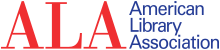 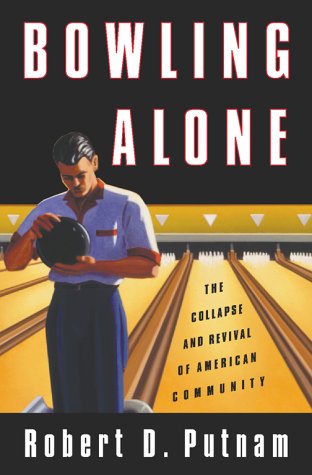 CC BY NC SA - Raphaëlle Bats
19
Un jour, la bibliothèque de Seattle
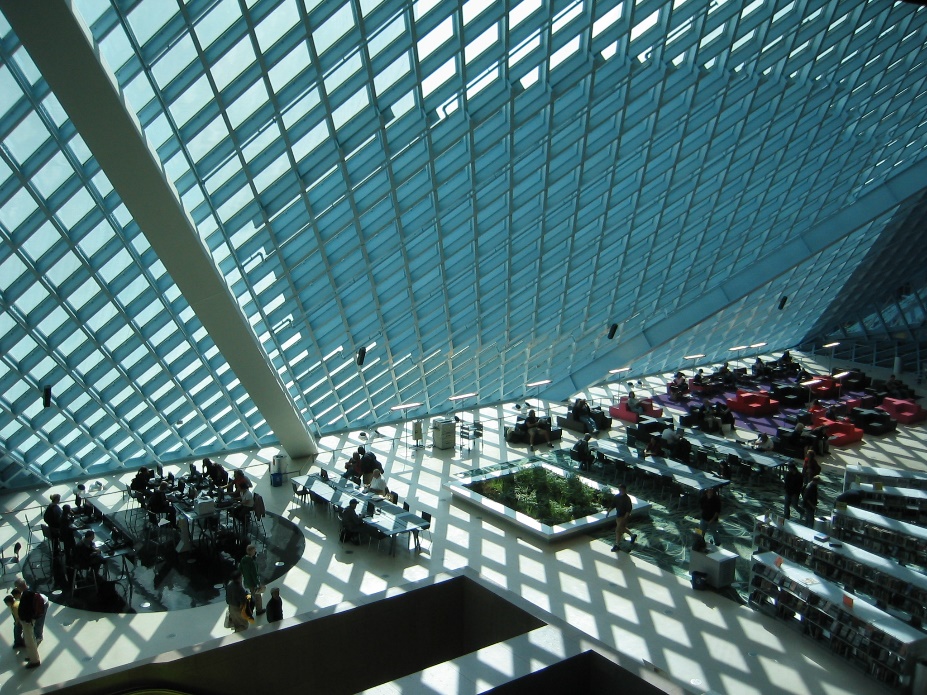 Moody75, Seattle Public Library : https://fr.m.wikipedia.org/wiki/Fichier:Seattle_Public_Library.jpg
CC BY NC SA - Raphaëlle Bats
20
Un jour, les bibliothèques fermèrent
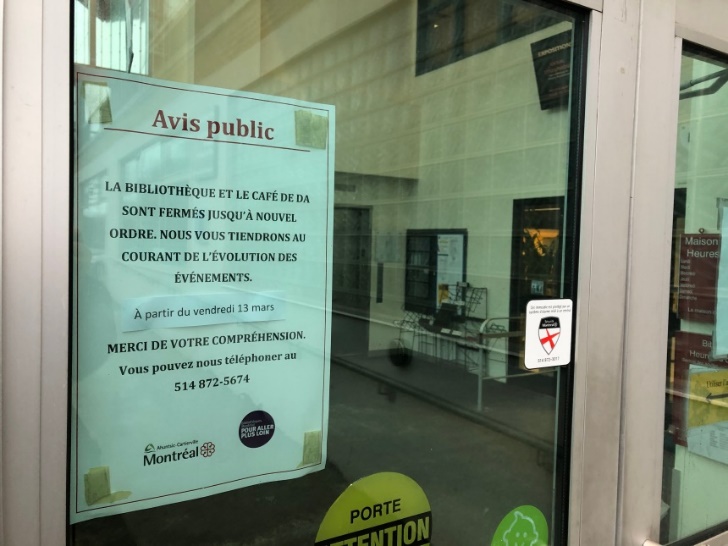 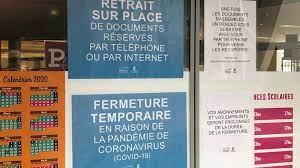 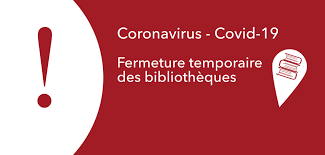 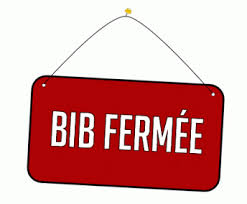 Sources :
https://www.francebleu.fr/infos/culture-loisirs/les-bibliotheques-de-chateauroux-maintiennent-leurs-services-pendant-le-reconfinement-1604329964
http://raphaellebats.blogspot.com/2020/03/seminaire-bib-covid.html
https://www.mediatheques-terre-atlantique.fr/actualites/fermeture-des-mediatheques
https://www.tubize-tuclasakoi.be/blog/2020/03/13/covid-19-fermeture-des-bibliotheques/
CC BY NC SA - Raphaëlle Bats
21
Merci !
Raphaëlle Bats
2023
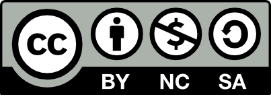